Force Preservation Council (FPC) Risk Assessment Information Hand-Off Reporting
Headquarters U.S. Marine Corps (MI) was tasked with providing a system to assist commanders in tracking Force Preservation Risks. Force Preservation Council information is often lost between commands when transferring Marines between commands. This fact impairs the ability of the gaining command to adequately mitigate known force preservation risks. While the losing command is required to conduct a “hand-off” of the transferring Marine, many times this is not occuring.

Established a system to track the assignment and subsequent acknowledgement of Force Preservation information, and provide a means for Headquarters U.S. Marine Corps to measure the success of the program.

Created a new MCTFS Remark (RAC-INFO-194-RMK).

Created TTC 810 (Force Preservation Risk Assessment Information).

BOTH ASSIGNMENT AND ACKNOWLEDGEMENT REPORTABLE VIA MARINE ON-LINE (MOL) ONLY.
Does NOT have DEL/ERR or DEL/ADD capability.
TTC 029/000 (Delete Remark by Sequence Number) will be used to delete completely erroneous remark sequences from the 194-RMK
Slide 1
Force Preservation Council (FPC) Risk Assessment Information Hand-Off Reporting  (cont’d)
The assignment information must be reported by the command currently responsible for the member, prior to a member’s departure from the command (e.g. Transfer, To TAD, To FAP etc.).

TTC 810/000 (Assign RAC Info):

(1) ASSIGN RAC (2) FPC DATE (3) RUC (4) POC (5) POC PHONE (6) |

ACTION DATE			(YYYYMMDD)
ASSIGNED RISK ASSESSMENT CODE		(1 Byte; only ‘0’ will be reported until further notice)  
FORCE PRESERVATION COUNCIL (FPC) DATE	(YYYYMMDD)
ASSIGNING UNIT’S RUC			(5-Byte; Table 01; auto-populated by MOL)
POINT OF CONTACT (POC)		(40-Byte; Freeform, cannot be blank)
POC PHONE NUMBER			(15-Byte; Freeform, cannot be blank)

Once assignment info is posted to the 194-RMK, only the assigning command may make changes to the assignment information and must do so prior to an acknowledgement.

The assigning command may only make changes to the assigning unit POC information, and may do so by re-reporting sequence 000 with the new information and same FPC date reflected in the 194-RMK.

An assigning command cannot acknowledge assignment information they have reported.
Slide 2
Force Preservation Council (FPC) Risk Assessment Information Hand-Off Reporting  (cont’d)
The gaining command is responsible for reporting an acknowledgement of the assigned RAC information upon the member’s arrival.

TTC 810/001 (Acknowledge RAC Info):

(1) ACKNOWLEDGE DATE (2) RAC (3) FPC DATE (4) RUC (5) POC (6) POC PHONE (7) |

ACTION DATE			(YYYYMMDD)
ACKNOWLEDGEMENT DATE		(YYYYMMDD)
ASSIGNED RISK ASSESSMENT CODE		(1 Byte; only ‘0’ will be reported until further notice)  
FORCE PRESERVATION COUNCIL (FPC) DATE	(YYYYMMDD)
ACKNOWLEDGING UNIT’S RUC		(5-Byte; Table 01; auto-populated by MOL)
POINT OF CONTACT (POC)		(40-Byte; Freeform, cannot be blank)
POC PHONE NUMBER			(15-Byte; Freeform, cannot be blank)

Once the acknowledgment info is posted to the 194-RMK, the acknowledging command may make changes to the acknowledgment information, but only for the 194-RMK sequence that they initially acknowledged and only until another TTC 810/000 (ASSIGN) transaction is reported on the member.

The acknowledging command may only make changes to the acknowledging unit POC information, and may do so by re-reporting sequence 001 with the new information and same FPC date reflected in the 194-RMK. 
Further guidance will be provided by HQMC.
Slide 3
MOL
Force Preservation 

Added the capability for commanders to “hand-off” force preservation information to the gaining command of a Marine being detached/transferred.

The “Risk Assessment” option is available via the UMSR module.

A new permission “Manage Risk Assessment”, has been added to the Commanding Officer (CO) template.  The permission may be delegated but ‘Grant Delegate’ is not authorized.
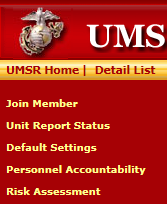 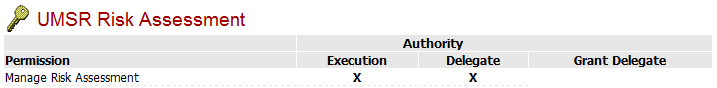 Slide 4
MOL
Force Preservation (Continued)

The “Assign” option reflects a list of member’s currently affiliated with the organization that are eligible for force preservation information assignment.

If your organization has already submitted force preservation information on the member and the update has processed within MCTFS, the “FPC Council Date” will be populated.








Updates pending MCTFS reconciliation are reflected in a bold font.  If you have submitted a new assignment or update to an existing assignment, no further update is allowed until that change is reflected within MCTFS. 

Additional information is available for viewing upon selection of the member’s name.
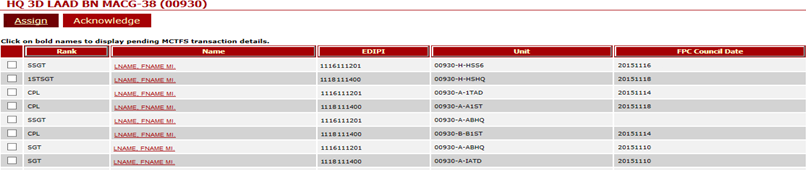 Slide 5
MOL
Force Preservation (Continued)

To “Assign” force preservation information, check one or more members within the list and select the “UPDATE RAC” button at the bottom right of the page.  

The “Risk Assessment Assignment” page will display the member(s) selected and prompt the user for the following information:

Force Preservation Council Date: The date the member was assigned a risk assessment value by the organization’s FPC.

Point Of Contact Name: The name of the person assigned as the POC for the losing organization.

Point Of Contact Phone: The phone number of the person assigned as the POC for the losing organization.

The Risk Assessment Code (RAC) field in MCTFS will not currently be used, and is defaulted to zero when the member's assignment is made in MOL.

Further guidance will be provided by HQMC.
Slide 6
MOL
Force Preservation (Continued)

The “Acknowledge” option reflects a list of member’s currently affiliated with the organization that have force preservation information to acknowledge upon detachment/transfer.

The date the member was assigned a risk assessment value and the contact information of the losing organization are displayed.

Acknowledgements pending MCTFS reconciliation are reflected in a bold font.
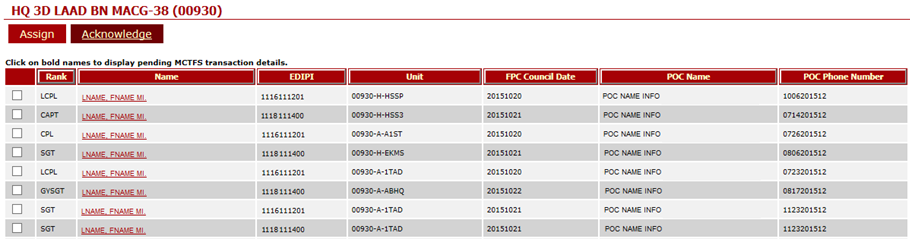 Slide 7
MOL
Force Preservation (Continued)

To “Acknowledge” force preservation information from the losing command, check one or more members within the list and select the “ACKNOWLEDGE RAC” button at the bottom right of the page.

The “Risk Assessment Acknowledgment” page will display the member(s) selected and prompt the user for the following information:

Point Of Contact Name: The name of the person assigned as the POC for the gaining command.

Point Of Contact Phone: The phone number of the person assigned as the POC for the gaining command.

Once processed, the member will be eligible for assignment of force preservation information by your organization.
Slide 8